Université Med Khider Biskra
1ère année master : microbiologie appliquée
Module : Microbiologie clinique
MICROBIOLOGIE CLINIQUE
Réalisé par : DR.CHARIFI SAMIA
Les Antibiotiques
Pharmacocinétique
Le spectre 
antibactérien
Structure 
chimique
Mode d’action
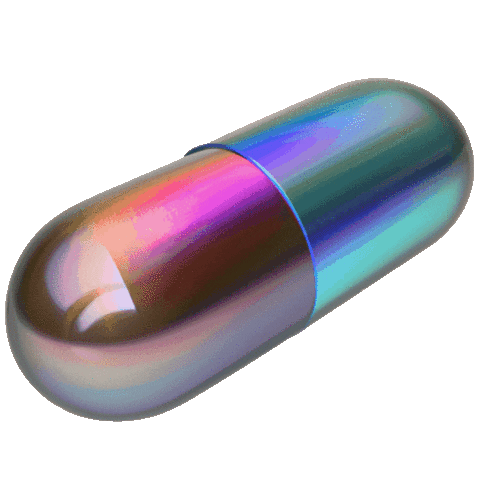 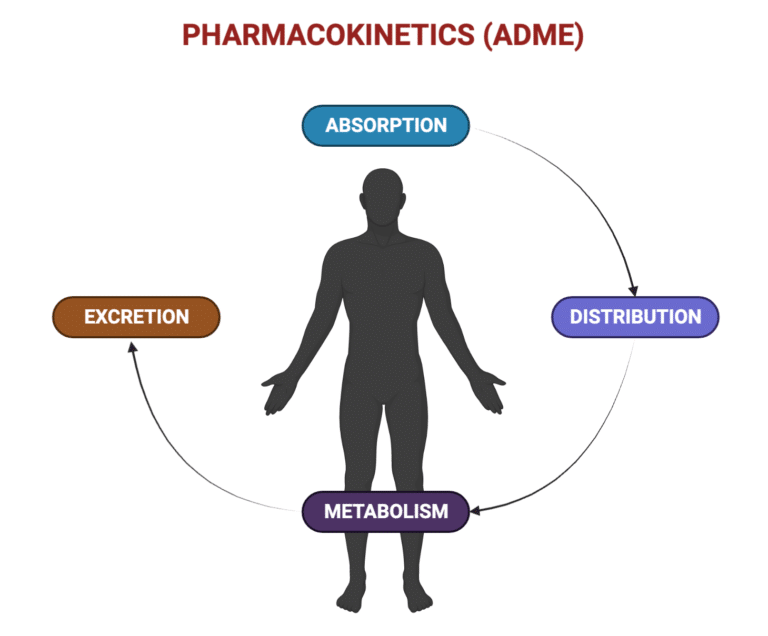 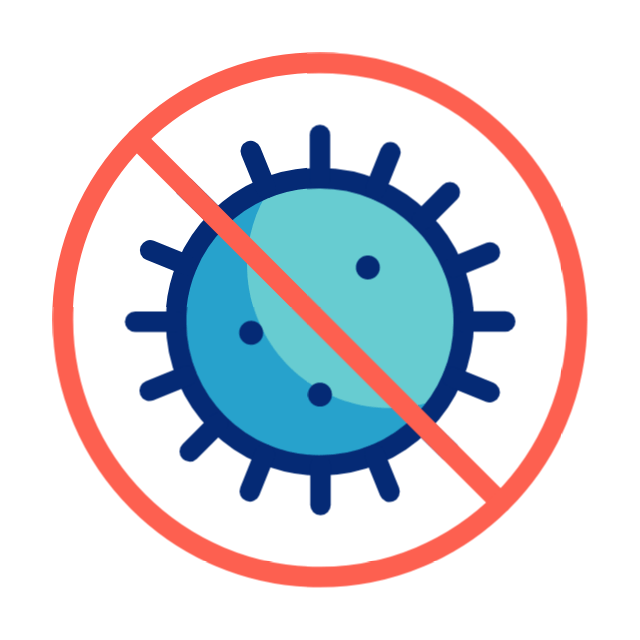 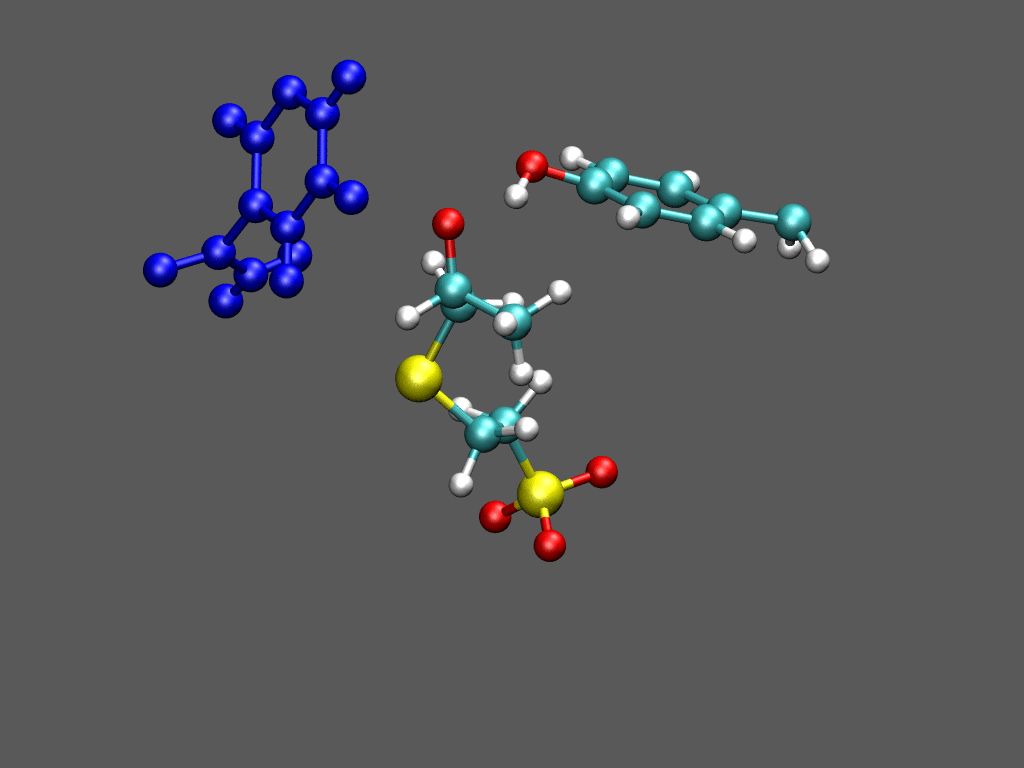 ACTION SUR LA MEMBRANE CYTOPLASMIQUE
–POLYPEPTIDES

•ACTION SUR LA SYNTHESE DES PROTEINES
–AMINOSIDES
–MACROLIDES ET APPARENTES
–TETRACYCLINE
–PHENICOLES
–OXAZOLIDINONES

•ACTION SUR LA SYNTHESE DU DNA
–QUINOLONES
–SULFAMIDES
•ACTION SUR LA SYNTHESE DU RNA
–RIFAMYCINES
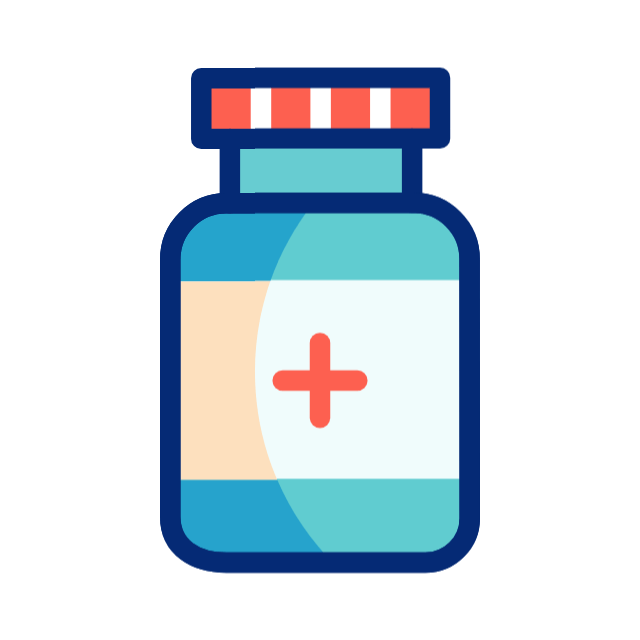 ACTION SUR LA PAROI BACTERIENNE
–BETA LACTAMINES
–GLYCOPEPTIDES
–FOSFOMYCINE
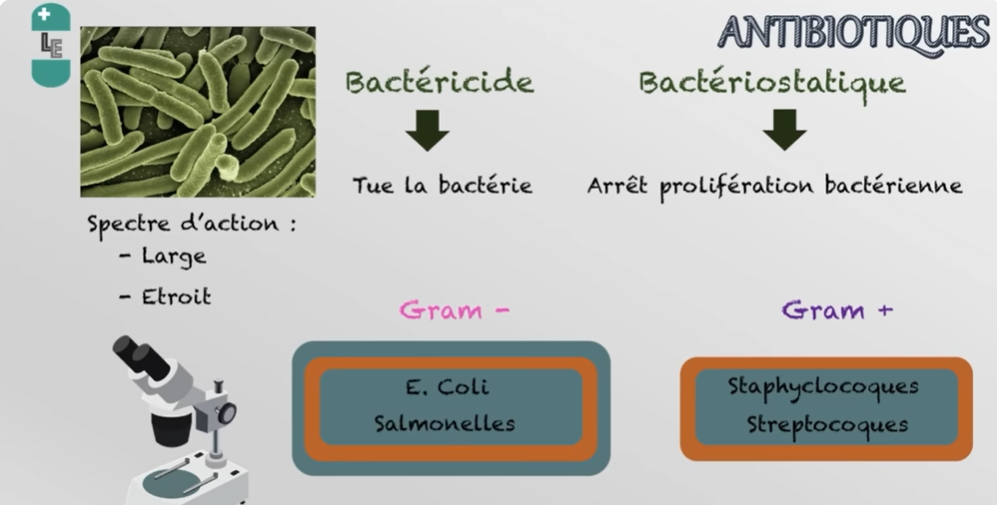 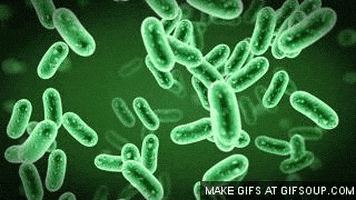 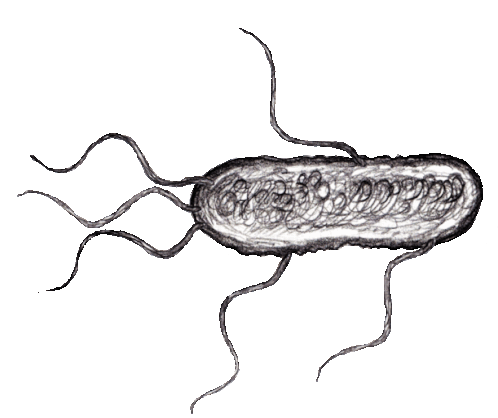 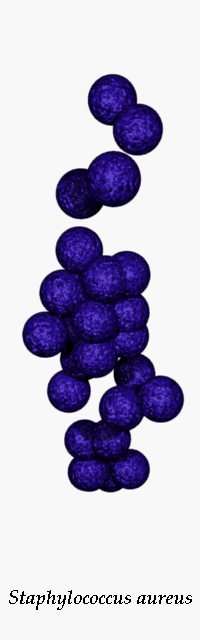 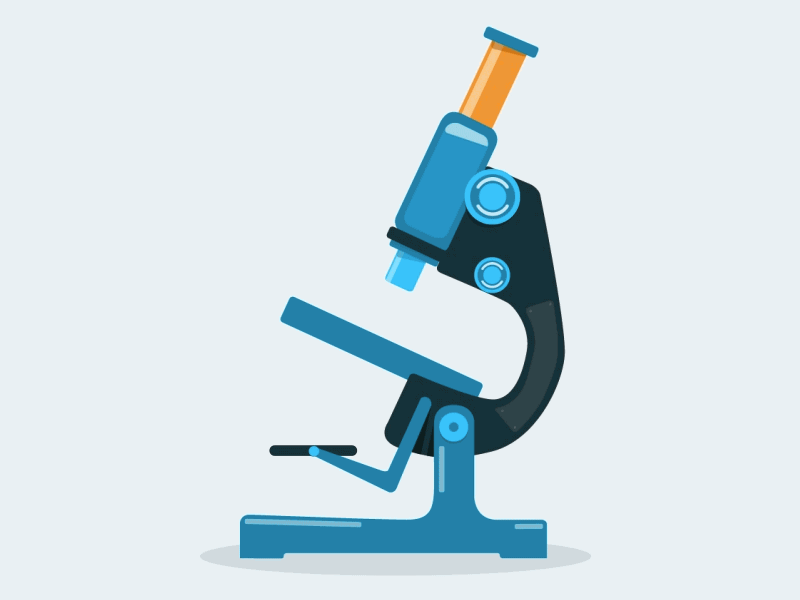 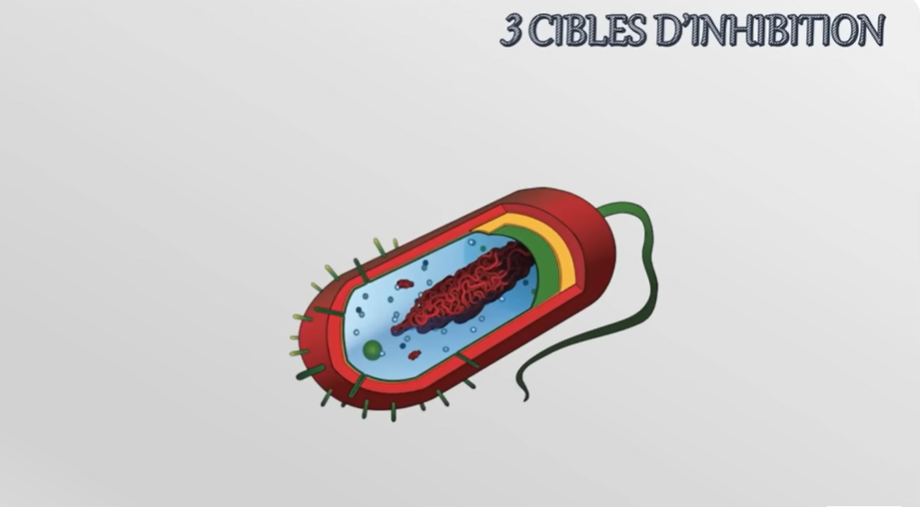 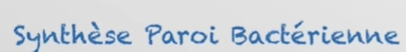 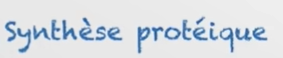 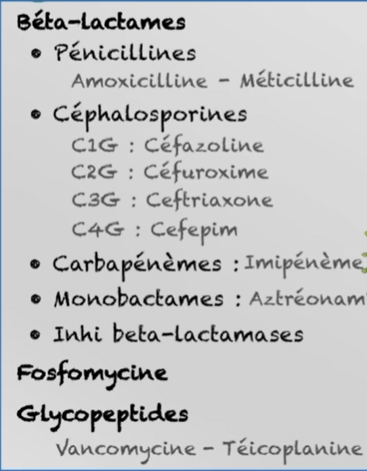 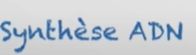 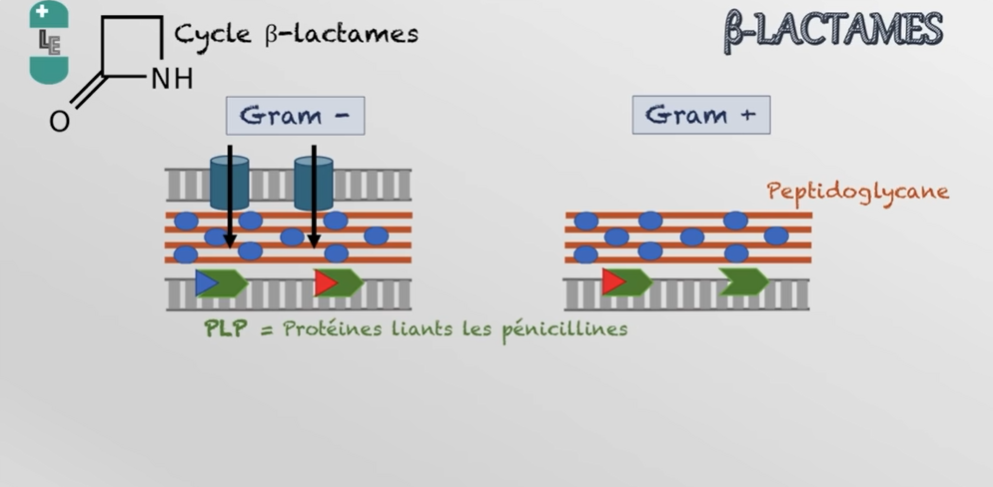 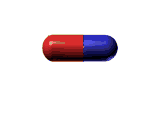 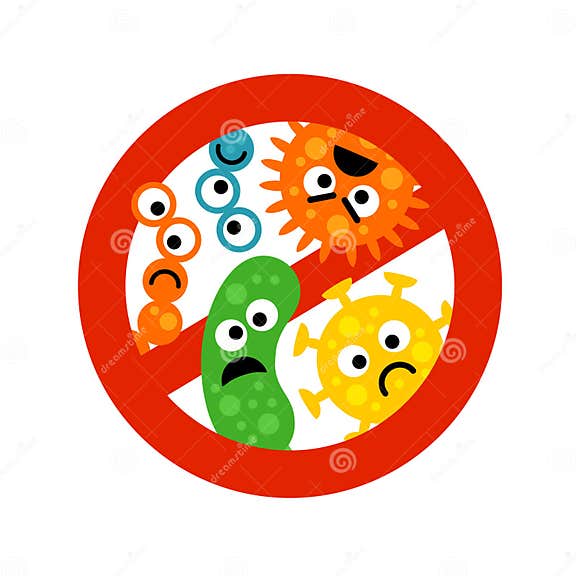 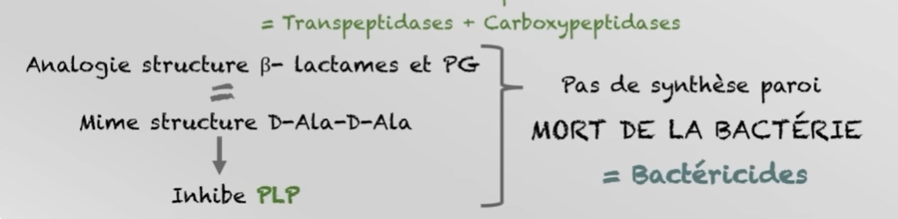 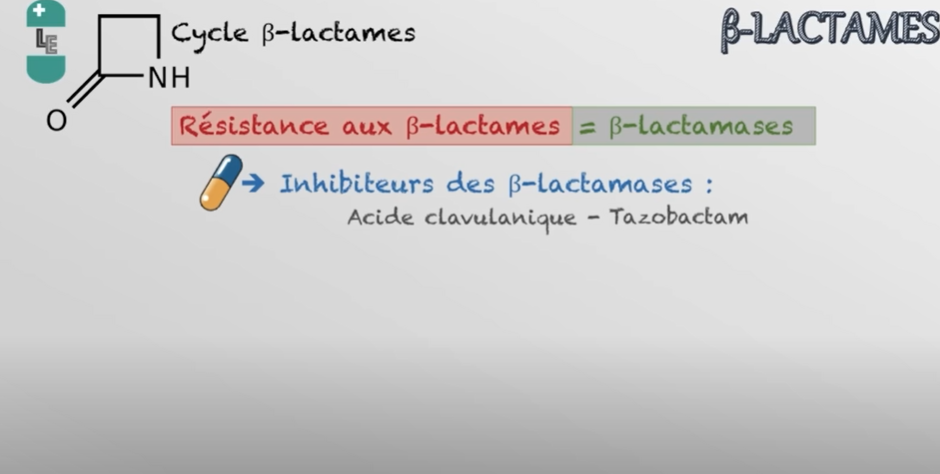 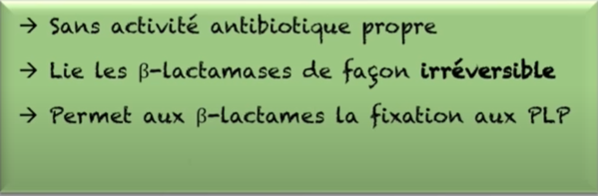 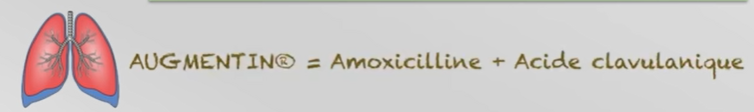 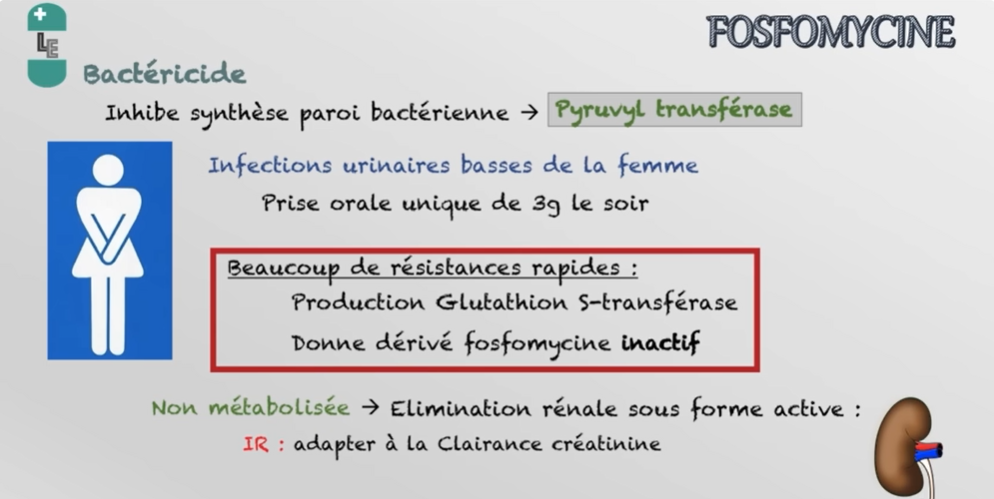 Cela en fait un antibiotique idéal pour traiter les infections urinaires simples.
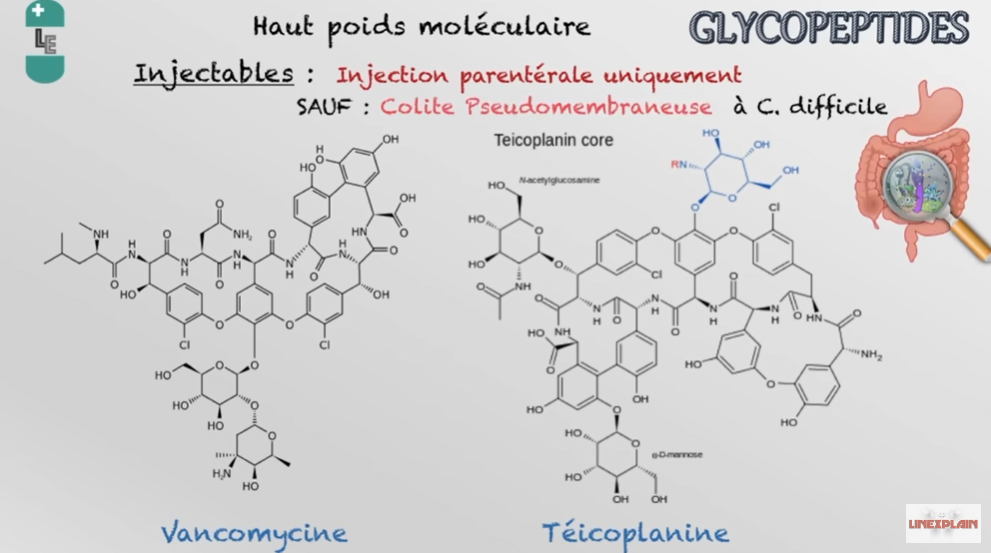 Une administration parentérale (par injection) n'atteindrait pas efficacement la lumière intestinale où se trouvent les bactéries, en raison de la barrière intestinale et du faible passage des médicaments dans le côlon.
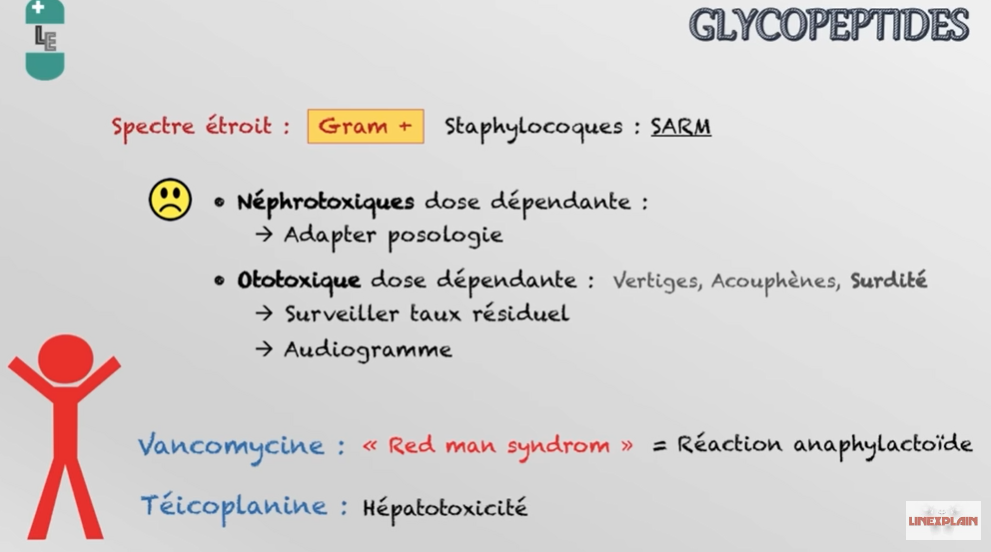 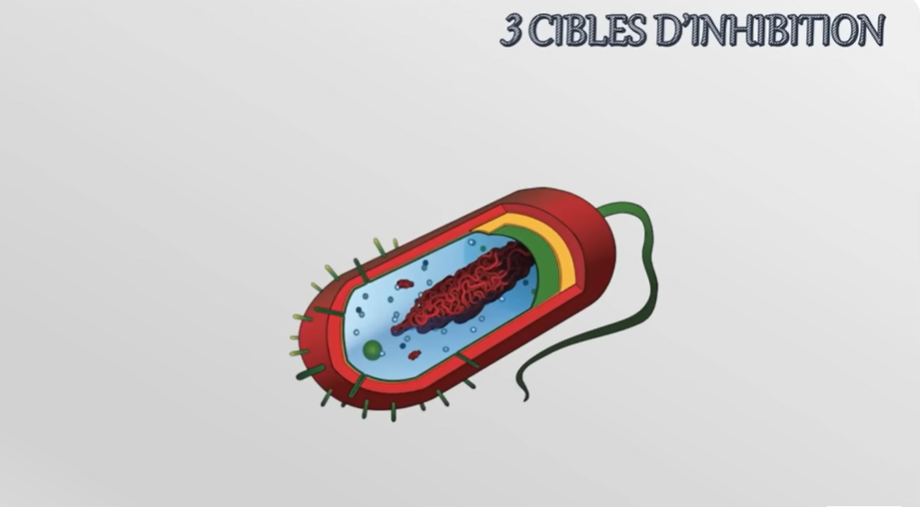 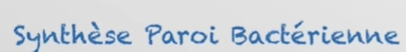 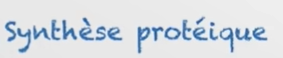 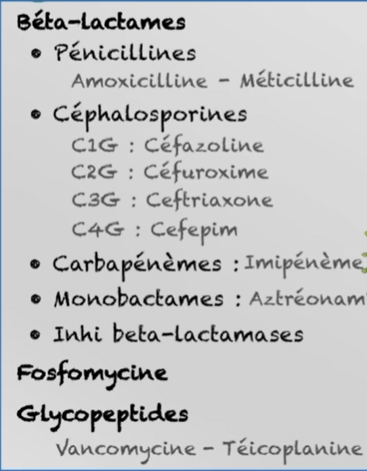 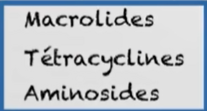 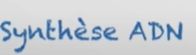 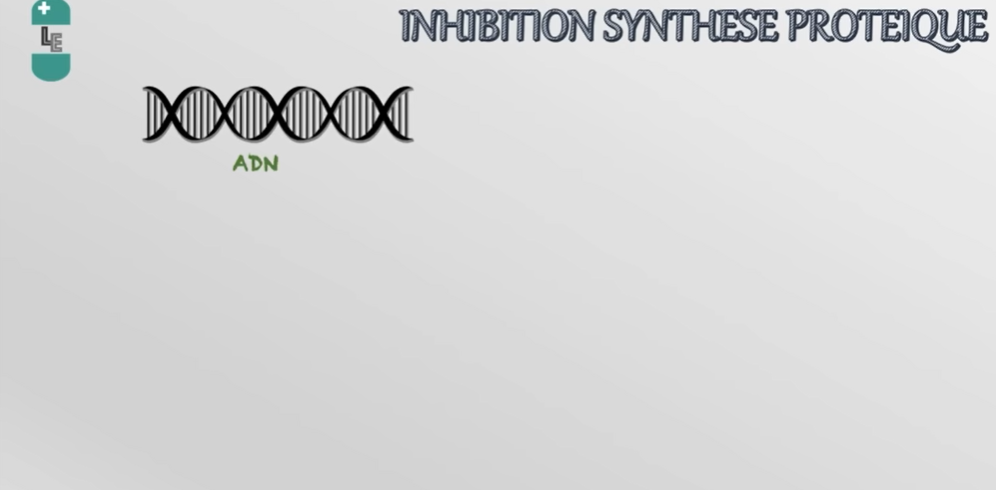 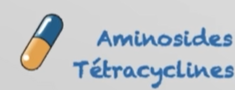 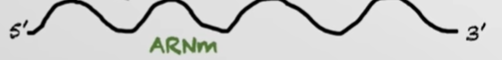 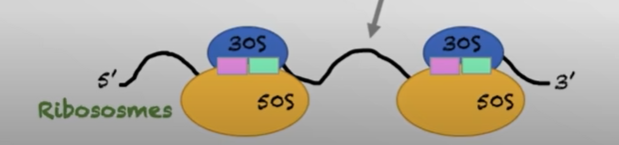 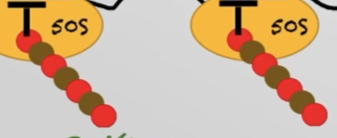 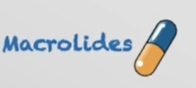 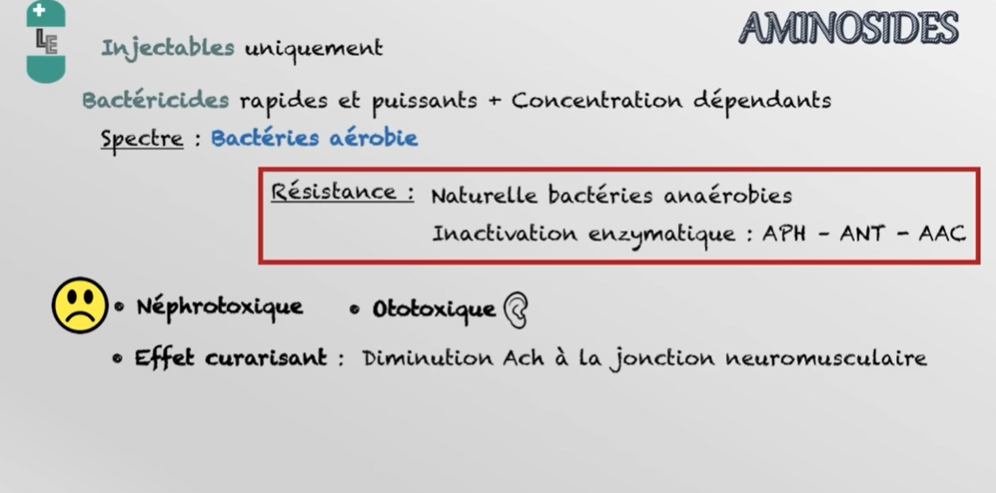 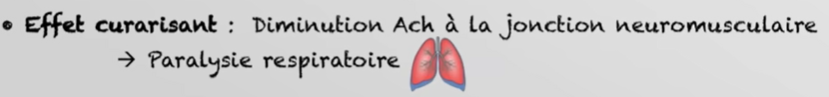 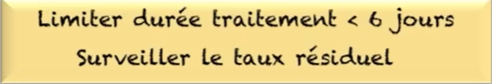 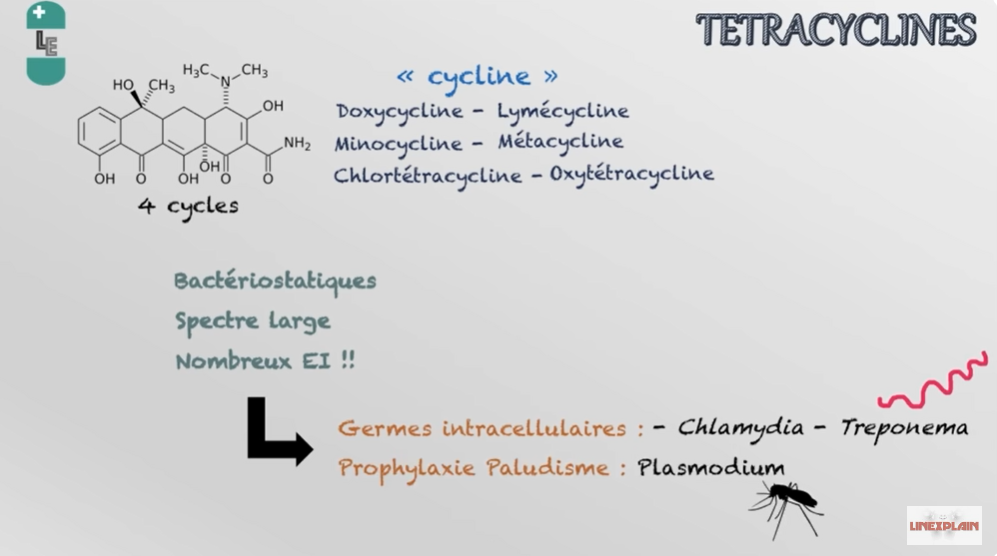 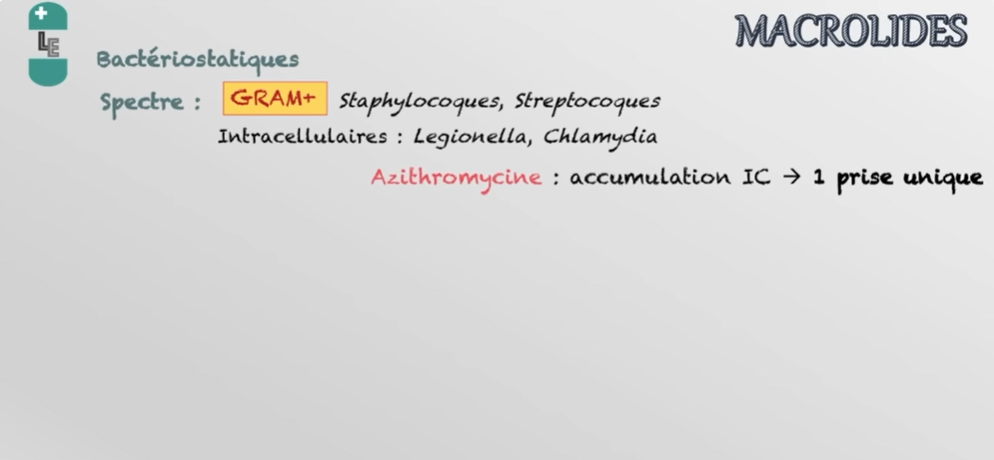 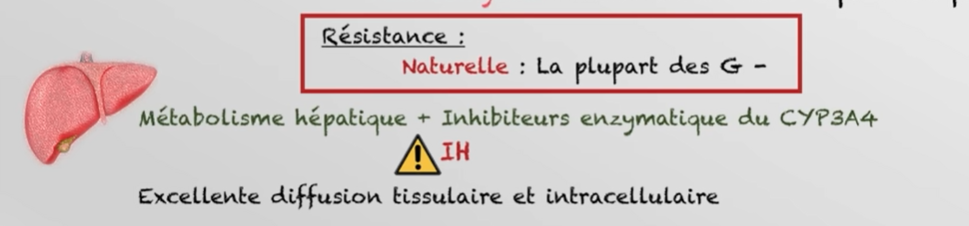 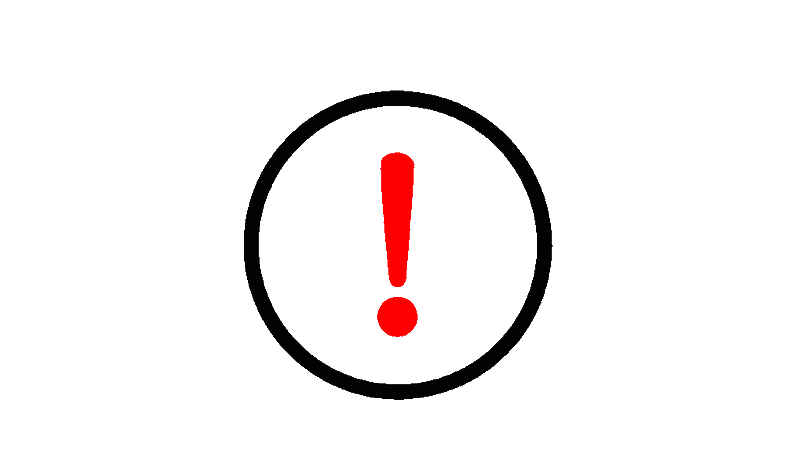 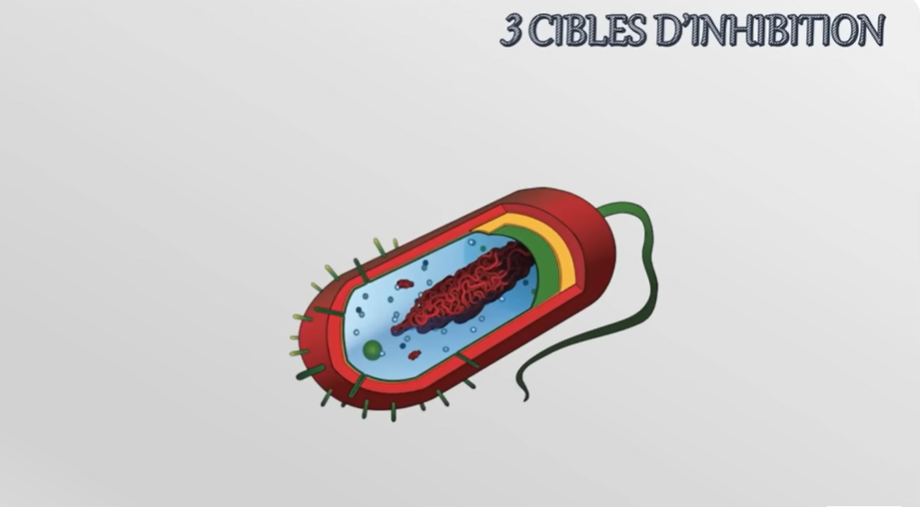 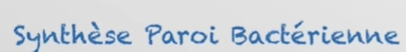 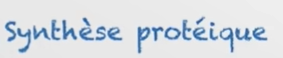 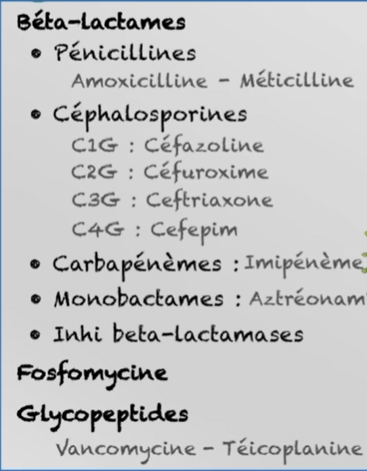 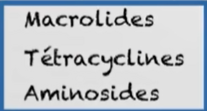 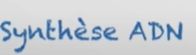 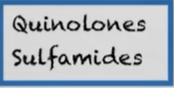 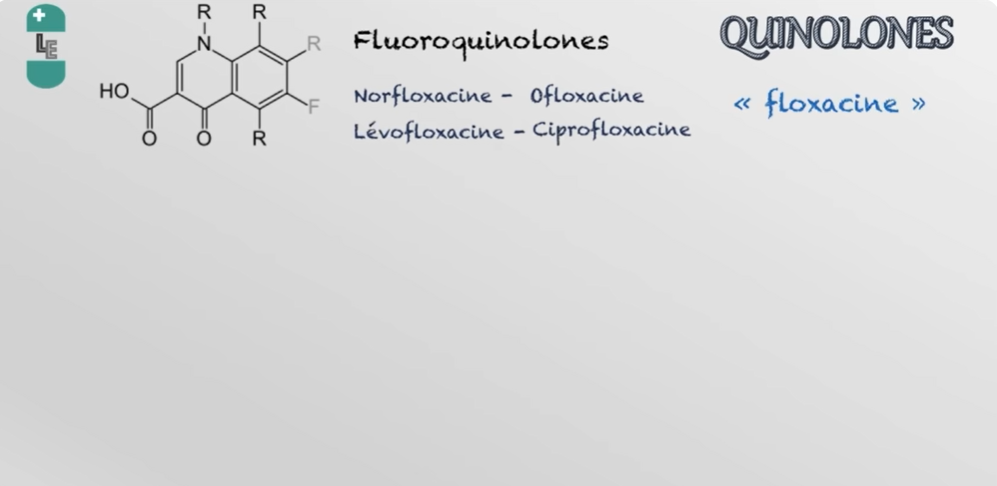 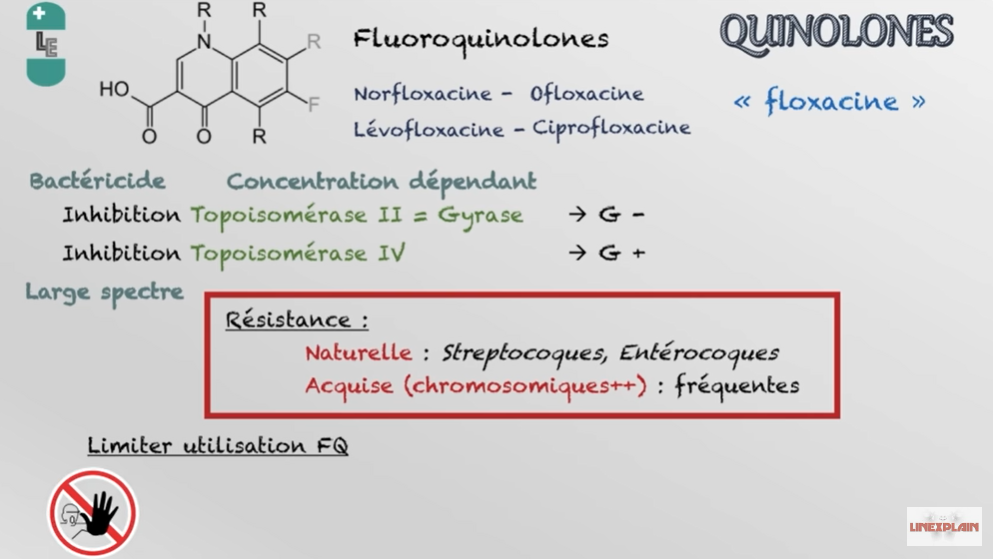 Mécanismes de résistance :
Bien que les Gram-positifs soient naturellement plus sensibles aux quinolones, des mutations génétiques dans les gènes codant pour les topoisomérases (notamment gyrA, gyrB, et parC) peuvent rendre certains Staphylococcus aureus ou Streptococcus pneumoniae résistants aux quinolones. Ces mutations modifient la cible des quinolones, réduisant ainsi leur affinité pour les enzymes bactériennes et diminuant l'efficacité de l'antibiotique.
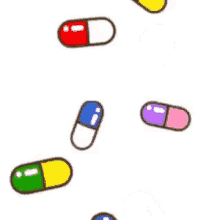 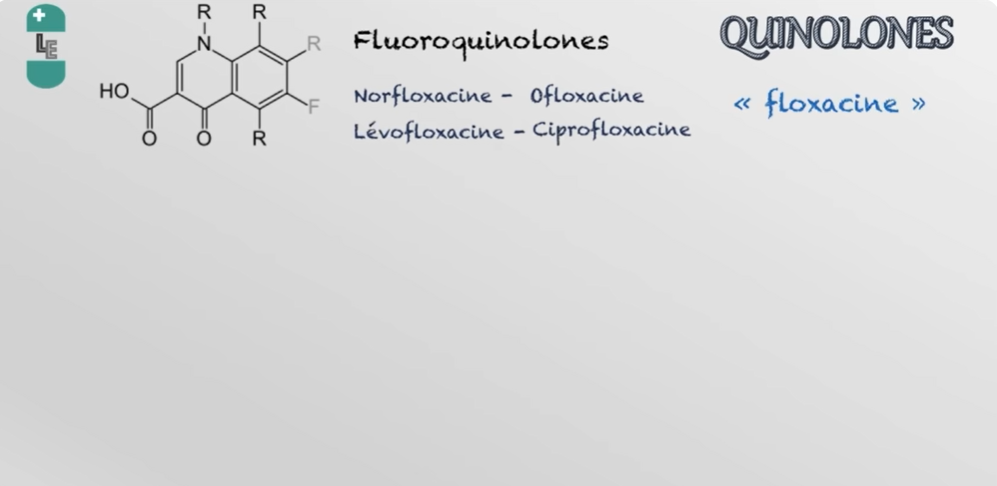 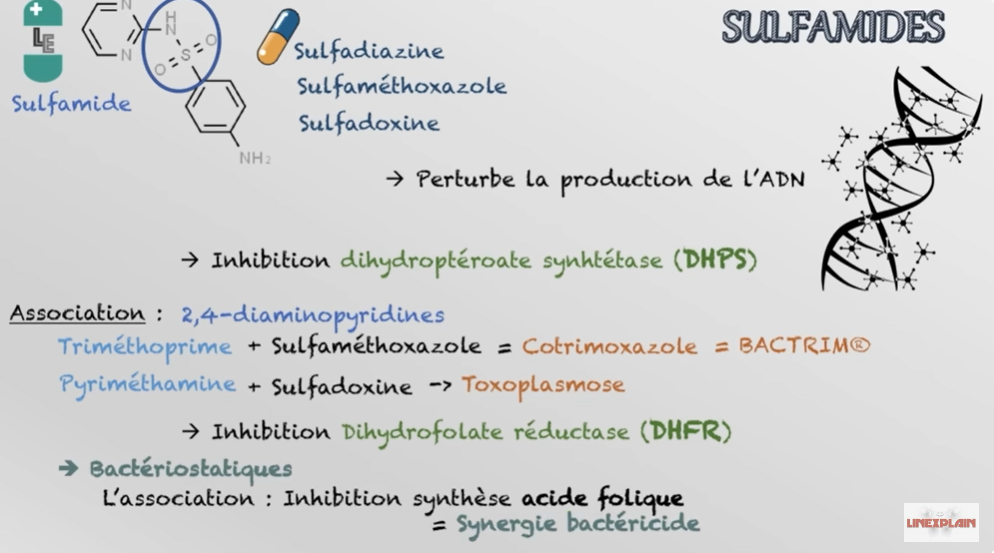 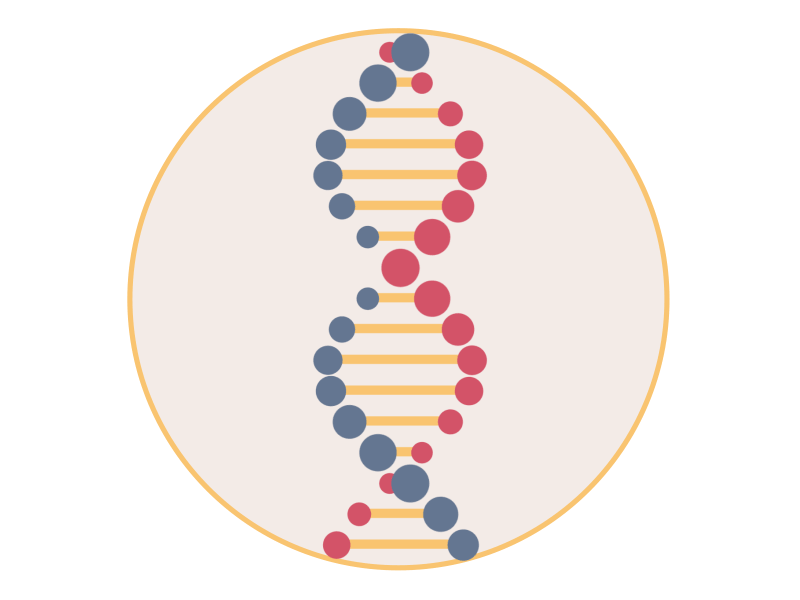 Les Antibiotiques
Méthodes d'étude des antibiotiques :
Test de sensibilité aux antibiotiques (antibiogramme) : Cette méthode est utilisée pour déterminer la sensibilité d'une souche bactérienne à un antibiotique spécifique. Des échantillons de bactéries sont exposés à différentes concentrations d'antibiotiques, puis la croissance bactérienne est évaluée pour déterminer l'efficacité de l'antibiotique.
Détermination de la concentration minimale inhibitrice (CMI) : La CMI est la concentration la plus basse d'un antibiotique qui inhibe la croissance visible d'une souche bactérienne. Cette méthode est souvent utilisée pour évaluer la susceptibilité d'une souche bactérienne à un antibiotique spécifique.
Détermination de la concentration minimale bactéricide (CMB) : La CMB est la concentration la plus basse d'un antibiotique qui tue une proportion spécifique de cellules bactériennes. Cette méthode est utilisée pour évaluer l'effet bactéricide des antibiotiques.